デイサービスホワイエ空き情報　3/9現在　△２～３名〇3～4名◎4～5名
デイサービス
　　　　ホワイエ
　　　　〒080-2476
　　　　　　　　　　　帯広市自由が丘5丁目16番地9
　　　　　　　　　　　TEL　0155-38-3315
　　　　　　　　　　　ホワイエ携帯070-1314-1545
　　　　　　　　　　　FAX　0155-38-3302
　　　　　　　　　　　担当　眞野
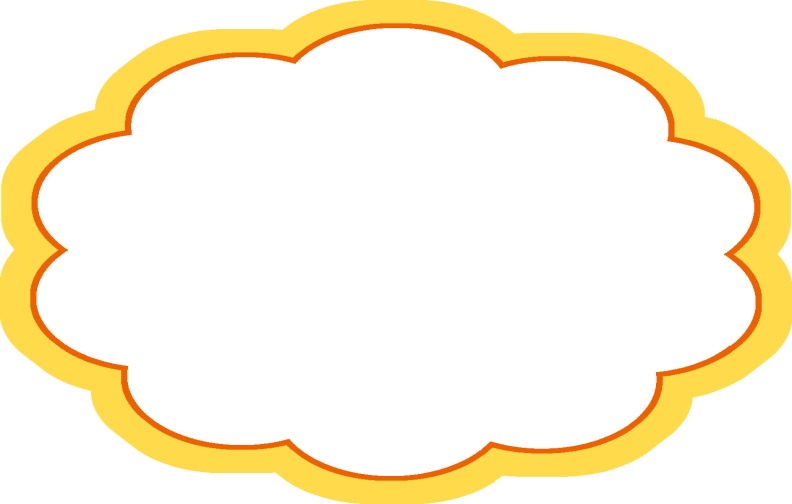 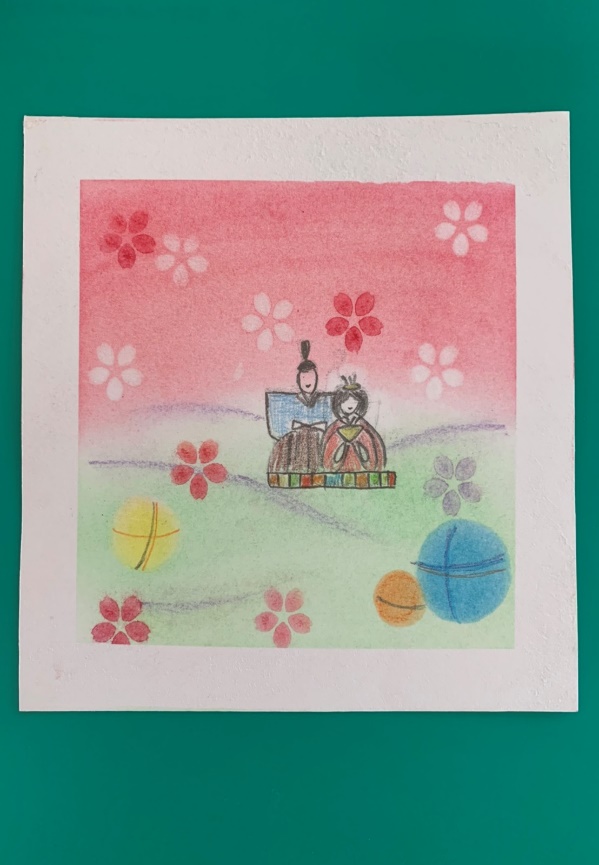 今月の行事の予定です！
デイサービス内で前回大好評だった「パステル画」はその日のうちに完成してお持ち帰りいただけます！
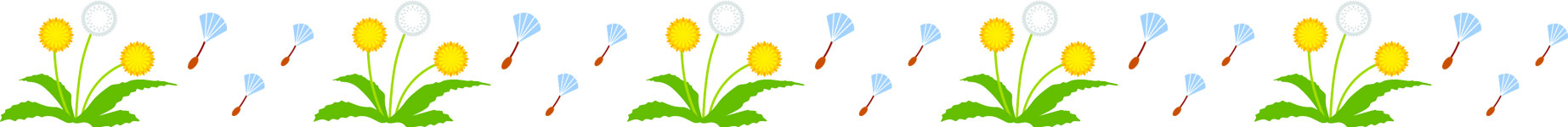